Introduction to Business Combination – by Jeter & Chaney
Prof. Dr. Bushra Al-Mashhadani 
 2021-2022
1
Learning Objectives
Identify the major reasons firms combine.
Distinguish between an asset and a stock acquisition.
Indicate the factors used to determine the price and the method of payment for a business combination.
Calculate an estimate of the value of goodwill to be included in an offering price by discounting expected future excess earnings over some period of years.
Describe the two alternative views of consolidated financial statements: the economic entity and the parent company concepts.
2
Nature of the Combination
Business Combination - operations of two or more companies are brought under common control.
A business combination may be:
Friendly - the boards of directors of the potential combining companies negotiate mutually agreeable terms of a proposed combination.
Unfriendly (hostile) - the board of directors of a company targeted for acquisition resists the combination.
3
Business Combinations: Why? Why Not?
Advantages of External Expansion
Rapid expansion
Operating synergies
International marketplace
Financial synergy
Diversification
Divestitures
4
LO 2  Reasons firms combine.
Business Combinations: Historical Perspective
Three distinct periods (continued)
1945 to the present:
This period started after World War II and has exhibited rapid growth in merger activity since the mid-1960s.
There was even more rapid growth since the 1980s.
By 1996, the number of yearly mergers completed was nearly 7,000, giving rise to the term merger mania.
Most agreed that the mania had ending by mid-2002.
By 2006, merger activity was soaring once more.
5
LO 1  Historical trends in types of M&A.
Terminology and Types of Combinations
Net assets of S Company
(Assets and Liabilities)
Cash
2. 	Debt
3. 	Stock
Combination of Above
Common Stock 
of S Company
What Is Given Up?
What Is Acquired?
6
LO 5  Stock versus asset acquisitions.
Terminology and Types of Combinations
Possible Advantages of Stock Acquisition
Lower total cost in many cases.
Direct formal negotiations with the acquired firm’s management may be avoided.
Maintaining the acquired firm as a separate legal entity. 
Liability limited to the assets of the individual corporation.
Greater flexibility in filing individual or consolidated tax returns.
Regulations pertaining to one of the firms do not automatically extend to the entire merged entity.
7
LO 5  Stock versus asset acquisition.
Terminology and Types of Combinations
Classification by Method of Acquisition




One company acquires all the net assets of another company. 

The acquiring company survives, whereas the acquired company  ceases to exist as a separate legal entity.
Statutory Merger
A Company
+
B Company
=
A Company
8
LO 5  Stock versus asset acquisitions.
Terminology and Types of Combinations
Classification by Method of Acquisition




A new corporation is formed to acquire two or more other corporations through an exchange of voting stock; the acquired corporations then cease to exist as separate legal entities.

Stockholders of  the acquired companies (A and B) become stockholders in the new entity (C).
Statutory Consolidation
A Company
+
B Company
=
C Company
9
LO 5  Stock versus asset acquisitions.
Terminology and Types of Combinations
Classification by Method of Acquisition






When a company acquires a controlling interest in the voting stock of another company, a parent–subsidiary relationship results.
Consolidated Financial Statements
Consolidated Financial Statements of A Company and B Company
Financial Statements of A Company
Financial Statements of B Company
+
=
10
LO 5  Stock versus asset acquisitions.
Takeover Premiums
Takeover Premium – the excess amount offered, or agreed upon, in an acquisition over the prior stock price of the acquired firm.

Possible reasons for the premiums:
Acquirers’ stock prices may be at a level which makes it attractive to issue stock (rather than cash) in the acquisition.
Credit may be generous for mergers and acquisitions.
Bidders may believe target firm is worth more than its current market value or has assets not reported on the balance sheet.
Acquirer may believe growth by acquisitions is essential and competition necessitates a premium.
11
LO 5  Stock versus asset acquisitions.
Avoiding the Pitfalls Before the Deal
Beware of the following factors:
Be cautious in interpreting any percentages.
Do not neglect to include assumed liabilities in the assessment of the cost of the merger.
Watch out for the impact on earnings of the allocation of expenses and the effects of production increases, standard cost variances, LIFO liquidations, and byproduct sales.
Note any nonrecurring items that may have artificially or temporarily boosted earnings.
Look for recent changes in estimates, accrual levels, and methods.
Be careful of CEO egos.
12
LO 3  Factors to be considered in due diligence.
Determining Price and Method of Payment in Business Combinations
When a business combination is effected by a stock swap, or exchange of securities, both price and method of payment problems arise. 
The price is expressed as a stock exchange ratio (generally defined as the number of shares of the acquiring company to be exchanged for each share of the acquired company). 
Each constituent makes two kinds of contributions to the new entity—net assets and future earnings.
13
LO 6  Factors affecting price and method of payment.
Determining Price and Method of Payment in Business Combinations
Net Asset and Future Earnings Contributions
Determination of an equitable price for each constituent company requires: 
The valuation of each company’s 
net assets and
expected contribution to the future earnings of the new entity.
14
LO 6  Factors affecting price and method of payment.
Determining Price and Method of Payment
Excess Earnings Approach to Estimate Goodwill
Step 1:Identify a normal rate of return on assets for firms similar to the company being targeted.
Step 2: Apply the rate of return (step 1) to the net assets of the target to approximate “normal earnings”.
Step 3: Estimate the expected future earnings of the target. Exclude any nonrecurring gains or losses.
Step 4: Subtract the normal earnings (step 2) from the expected target earnings (step 3). The difference is “excess earnings”.
15
LO 6  Factors affecting price and method of payment.
Determining Price and Method of Payment
Excess Earnings Approach to Estimate Goodwill (continued)
Step 5: Compute estimated goodwill from “excess earnings”.
If the excess earnings are expected to last indefinitely, the present value may be calculated by dividing the excess earnings by the discount rate. 
For finite time periods, compute the present value of an annuity.
Step 6: Add the estimated goodwill (step 5) to the fair value of the firm’s net identifiable assets to arrive at a possible offering price.
16
LO 6  Factors affecting price and method of payment.
Determining Price and Method of Payment
Exercise 1-1:  Plantation Homes Company is considering the acquisition of Condominiums, Inc. early in 2015.  To assess the amount it might be willing to pay, Plantation Homes makes the following computations and assumptions.

A. Condominiums, Inc. has identifiable assets with a total fair value of $15,000,000 and liabilities of $8,800,000.  The assets include office equipment with a fair value approximating book value, buildings with a fair value 30% higher than book value, and land with a fair value 75% higher than book value.  The remaining lives of the assets are deemed to be approximately equal to those used by Condominiums, Inc.
17
LO 7  Estimating goodwill.
Determining Price and Method of Payment
Exercise 1-1:  (continued)
B. Condominiums, Inc.’s pretax incomes for the years 2012 through 2014 were $1,200,000, $1,500,000, and $950,000, respectively.  Plantation Homes believes that an average of these earnings represents a fair estimate of annual earnings for the indefinite future.  The following are included in pretax earnings:
	Depreciation on buildings (each year) 	960,000
	Depreciation on equipment (each year) 	  50,000
	Extraordinary loss (year 2014) 		300,000
	Sales commissions (each year) 		250,000
C. The normal rate of return on net assets is 15%.
18
LO 7  Estimating goodwill.
Determining Price and Method of Payment
Exercise 1-1:  (continued)

Required:
A. Assume further that Plantation Homes feels that it must earn a 25% return on its investment and that goodwill is determined by capitalizing excess earnings.  Based on these assumptions, calculate a reasonable offering price for Condominiums, Inc.  Indicate how much of the price consists of goodwill.  Ignore tax effects.
19
LO 7  Estimating goodwill.
Determining Price and Method of Payment
Exercise 1-1:  (Part A)
Excess Earnings Approach
Step 1  Identify a normal rate of return on assets for firms similar to the company being targeted.
15%
Step 2  Apply the rate of return (step 1) to the net assets of the target to approximate “normal earnings.”
Fair value of assets  	$15,000,000
Fair value of liabilities	8,800,000
Fair value of net assets	6,200,000
Normal rate of return	15%
Normal earnings	$  930,000
20
LO 7  Estimating goodwill.
Determining Price and Method of Payment
Step 3  Estimate the expected future earnings of the target.  Exclude any nonrecurring gains or losses.
21
LO 7  Estimating goodwill.
Determining Price and Method of Payment
Step 4  Subtract the normal earnings (step 2) from the expected target earnings (step 3).  The difference is “excess earnings.”
Expected target earnings  	$1,028,667
Less: Normal earnings	930,000
Excess earnings, per year	$  98,667
22
LO 7  Estimating goodwill.
Determining Price and Method of Payment
Step 5 	Compute estimated goodwill from “excess earnings.”
Present value of excess earnings (perpetuity) at 25%:
Excess earnings 	$ 98,667
Estimated Goodwill
=
$394,668
25%
Step 6  Add the estimated goodwill (step 5) to the fair value of the firm’s net identifiable assets to arrive at a possible offering price.
Net assets  	$6,200,000
Estimated goodwill	394,668
Implied offering price 	$6,594,668
23
LO 7  Estimating goodwill.
Determining Price and Method of Payment
Exercise 1-1  (continued)

Required:
B. Assume that Plantation Homes feels that it must earn a 15% return on its investment, but that average excess earnings are to be capitalized for three years only.  Based on these assumptions, calculate a reasonable offering price for Condominiums, Inc. Indicate how much of the price consists of goodwill.  Ignore tax effects.
24
LO 7  Estimating goodwill.
Determining Price and Method of Payment
Part B
Excess earnings of target (same a Part A)	$      98,667
PV factor (ordinary annuity, 3 years, 15%) 	x     2.28323 
Estimated goodwill	$    225,279
Fair value of net assets	6,200,000
Implied offering price	$ 6,425,279
The types of securities to be issued by the new entity in exchange for those of the combining companies must be determined.  Ultimately, the exchange ratio is determined by the bargaining ability of the individual parties to the combination.
25
LO 7  Estimating goodwill.
Alternative Concepts of Consolidated Financial Statements
Parent Company Concept - Primary purpose of consolidated financial statements is to provide information relevant to the controlling stockholders.  Emphasis is placed on the needs of the controlling stockholders.
The noncontrolling interest is presented as a liability or as a separate component before stockholders’ equity.
Economic Entity Concept - Affiliated companies are a separate, identifiable economic entity.  Both controlling and noncontrolling stockholders contribute to the economic unit’s capital.
The noncontrolling interest presented as a component of stockholders’ equity.
26
LO 8  Economic entity and parent company concepts.
Alternative Concepts
Consolidated Net Income
Parent Company Concept: Consolidated net income consists of the realized combined income of the parent company and its subsidiaries after deducting the noncontrolling interest in income (noncontrolling interest in income is an expense item).
Economic Entity Concept: Consolidated net income consists of the total realized combined income of the parent company and its subsidiaries.  Total combined income is then allocated proportionately to the noncontrolling interest and the controlling interest.
27
LO 8  Economic entity and parent company concepts.
Alternative Concepts
Consolidated Balance Sheet Values
Parent Company Concept: The net assets of the subsidiary are included in the consolidated financial statements at their book value plus the parent company’s share of the difference between fair value and book value on the date of acquisition.
Economic Entity Concept: On the date of acquisition, the net assets of the subsidiary are included in the consolidated financial statements at their book value plus the entire difference between their fair value and their book value.
28
LO 8  Economic entity and parent company concepts.
Alternative Concepts
Intercompany Profit
Two alternative points of view:
Total (100%) elimination.
Partial elimination.
Under total elimination, the entire amount of unconfirmed intercompany profit is eliminated from combined income and the related asset balance. 
Under partial elimination, only the parent company’s share of the unconfirmed intercompany profit is eliminated.
29
LO 8  Economic entity and parent company concepts.
Conceptual Framework
Illustration 1- 5
Conceptual Framework for Financial Accounting and Reporting
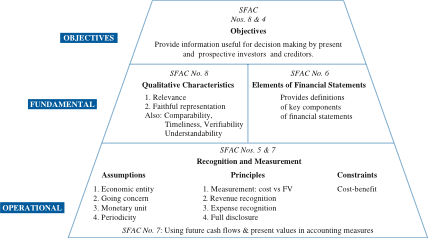 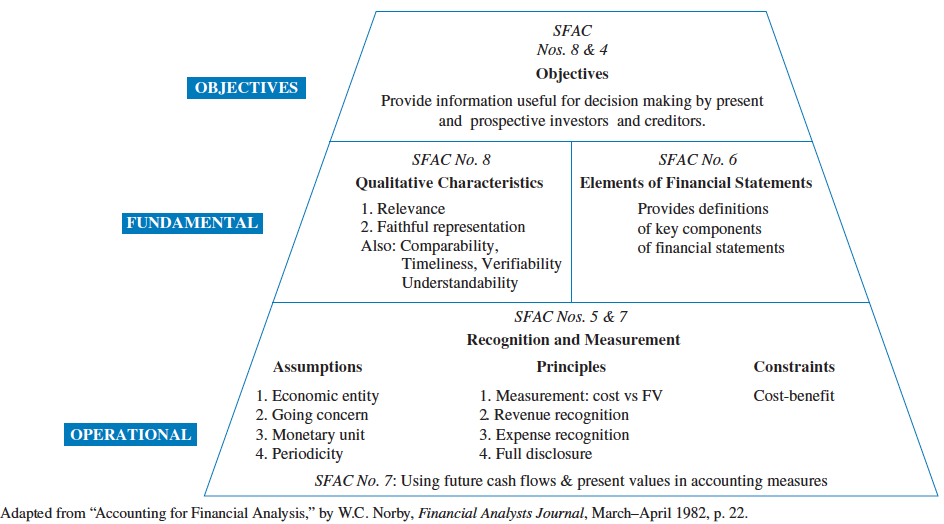 30
LO 8  Economic entity and parent company concepts.
[Speaker Notes: Need updated jpeg]
FASB’s Conceptual Framework
Economic Entity vs. Parent Concept and the Conceptual Framework
The parent concept is tied to the historical cost principle, which would suggest that the net assets related to the noncontrolling interest remain at their previous book values.
This approach might be argued to produce more “reliable”  or representationally faithful values (SFAC No. 8).
LO 8  Economic entity and parent company concepts.
LO 9 Statements of Financial Accounting Concepts.
31
FASB’s Conceptual Framework
Economic Entity vs. Parent Concept and the Conceptual Framework
The economic entity assumption 
views a parent and its subsidiaries as one economic entity.
can be argued to produce more relevant, if not necessarily reliable, information for users.
is an integral part of the FASB’s conceptual framework (named in SFAC No. 5 as one of the basic assumptions in accounting).
The recent shift to the economic entity concept seems to be entirely consistent with the assumptions laid out by the FASB for GAAP.
LO 8  Economic entity and parent company concepts.
LO 9 Statements of Financial Accounting Concepts.
32
FASB’s Conceptual Framework
Overview of FASB’s Conceptual Framework (SFAC)
The Statements of Financial Accounting Concepts issued by the FASB include:
No.4  	Objectives of Financial Reporting by Nonbusiness 		Organizations
No.5 	Recognition and Measurement in Financial Statements of 	Business Enterprises
No.6  	Elements of Financial Statements (replaces SFAC No. 3)
No.7 	Using Cash Flow Information and Present Value in 		Accounting Measurements
No.8 	The Objective of General Purpose Financial Reporting  and 	Qualitative Characteristics of Useful Information	(replaces SFAC No. 1 and No. 2)
33
LO 9  Statements of Financial Accounting Concepts.
FASB’s Conceptual Framework
Distinguishing Between Earnings and Comprehensive Income
Earnings is essentially revenues and gains minus expenses and losses, with the exception of any losses or gains that bypass earnings and, instead, are reported as a component of other comprehensive income.
SFAC No. 5  describes these gains and losses as “principally certain holding gains or losses that are recognized in the period but are excluded from earnings such as some changes in market values of investments... and foreign currency translation adjustments”.
34
LO 9  Statements of Financial Accounting Concepts.
FASB’s Conceptual Framework
Asset Impairment and the Conceptual Framework
SFAC No. 5  provides guidance with respect to expenses and losses:
Consumption of benefit.  Earnings are generally recognized when an entity’s economic benefits are consumed in revenue earnings activities (or matched to the period incurred or allocated systematically).
 Example: amortization of limited-life intangibles.   OR
Loss or lack of benefit.  Expenses or losses are recognized if it becomes evident that previously recognized future economic benefits of assets have been reduced or eliminated, or that liabilities have increased, without associated benefits. 
Example: review for impairment for indefinite-life intangibles.
35
LO 9  Statements of Financial Accounting Concepts.